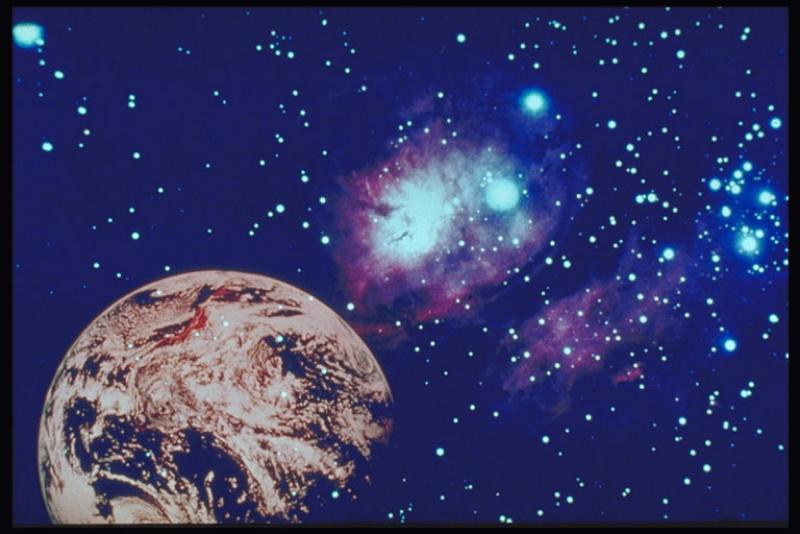 Проект
Космические просторы
Радкевич Л.М.
Г. Гаврилов-Ям, МДОБУ д/с №10
Подготовительная группа «Журавушка»
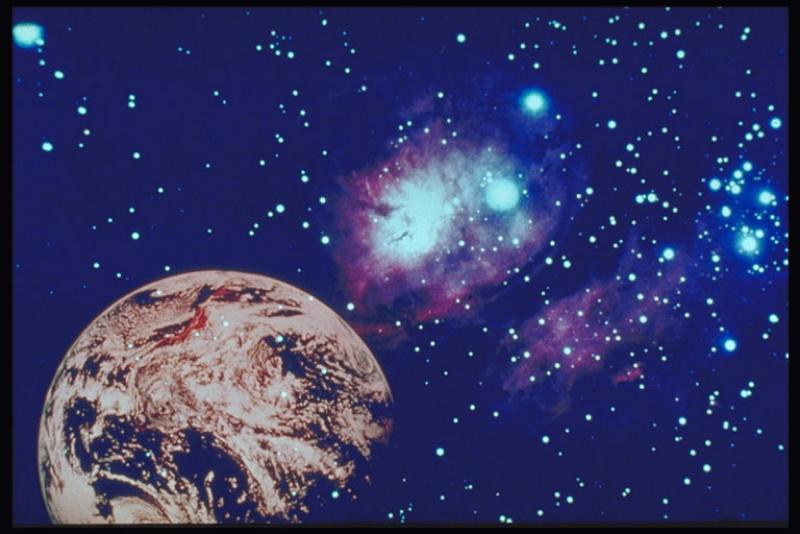 Тип проекта: - исследовательский- игровойПродолжительность: краткосрочныйУчастники проекта: воспитатель, дети, родители.Цель: формирование  у  детей старшего дошкольного возраста представлений о космическом пространстве, Солнечной системе и ее планетах, освоении космоса людьми.
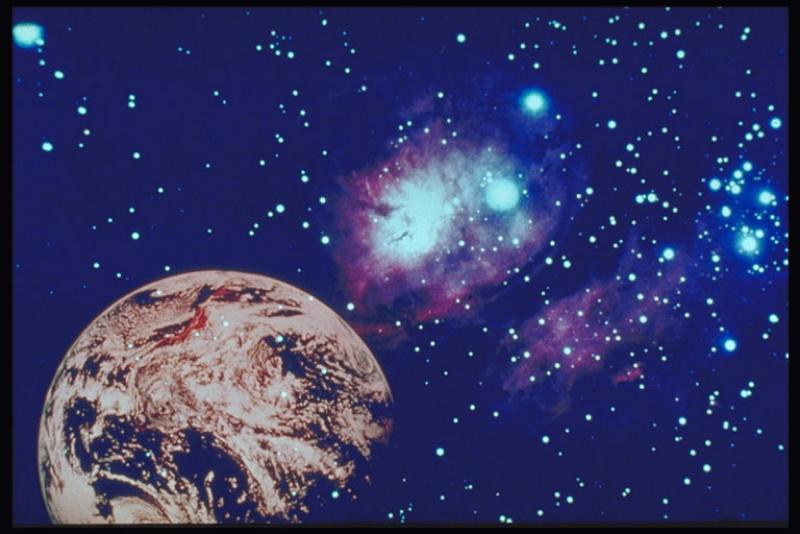 “Человечество не останется вечно на земле, но, в погоне за светом и пространством, сначала робко проникнет за пределы атмосферы, а затем завоюет себе все околосолнечное пространство”К. Циолковский
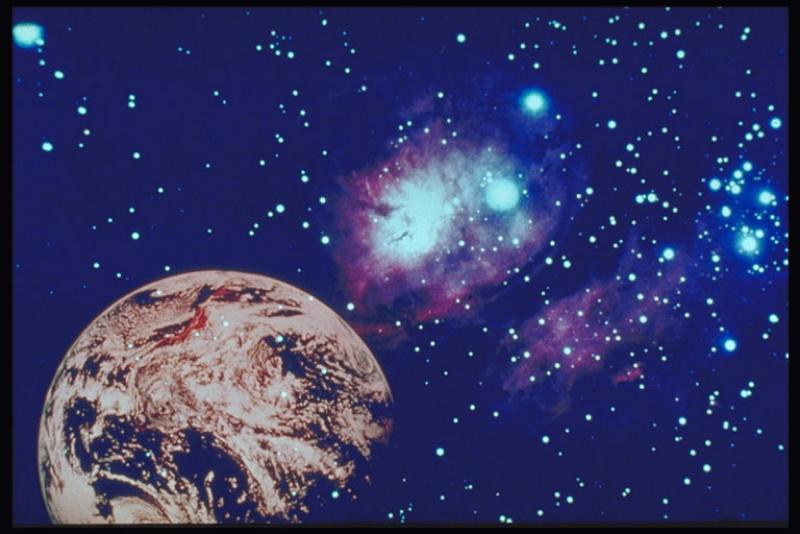 Актуальность: актуальность данного проекта обусловлена тем, что космос – это обширная тема для исследовательской деятельности, вызывает интерес у детей и дает возможность многосторонне развивать личность дошкольников.Проблема: способствовать развитию у ребенка представления об окружающем мире до глубин Вселенной, не зазубривая научные истины, а открывая их самому.
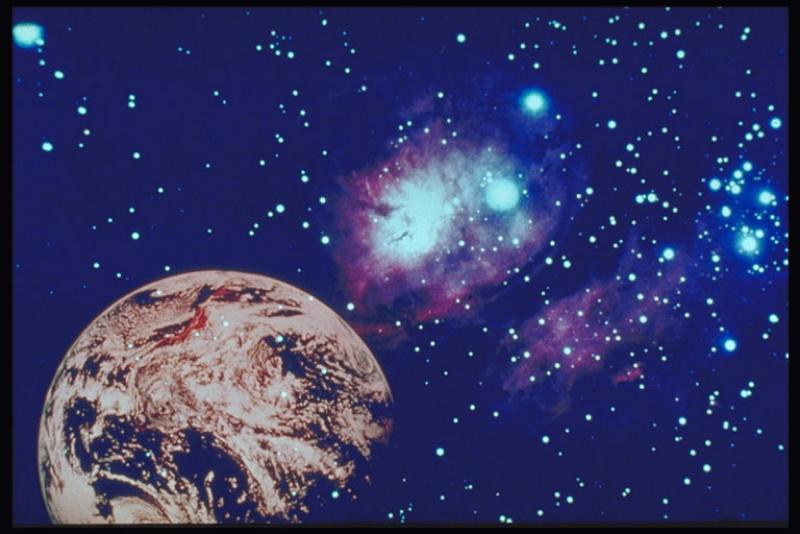 Предполагаемые результаты

Потребность
Дети хотят больше узнать о космическом пространстве с помощью разных источников
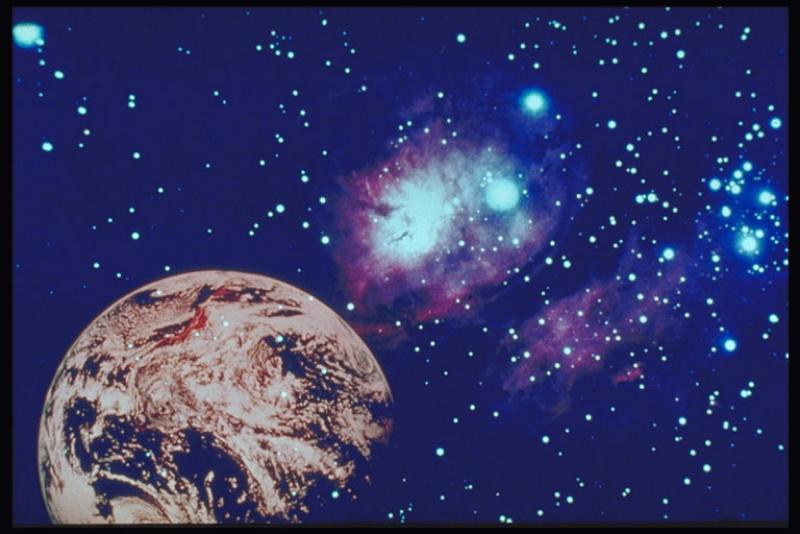 Предполагаемые результаты
Образ желаемого результата

Дети проявляют интерес к жизни космоса и  его многообразию  и предлагают разные варианты поиска  информации
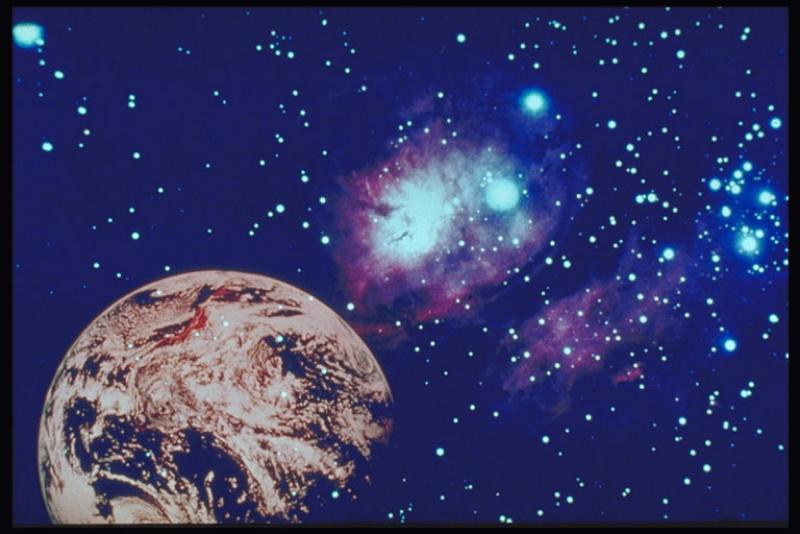 Предполагаемый результат
Мотив
Дети высказывают свои предположения о наличии жизни на других планетах. 
( В космосе могут жить люди? Найдется ли цивилизация на другой планете? На луне живут лунатики?)
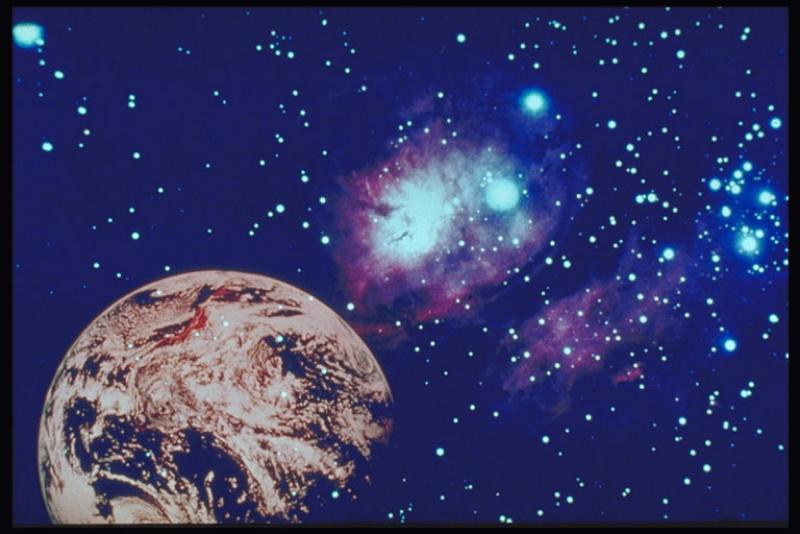 Предполагаемый результат
Целеполагание
Дети находят информацию совместно с педагогом об интересных фактах и событиях космоса
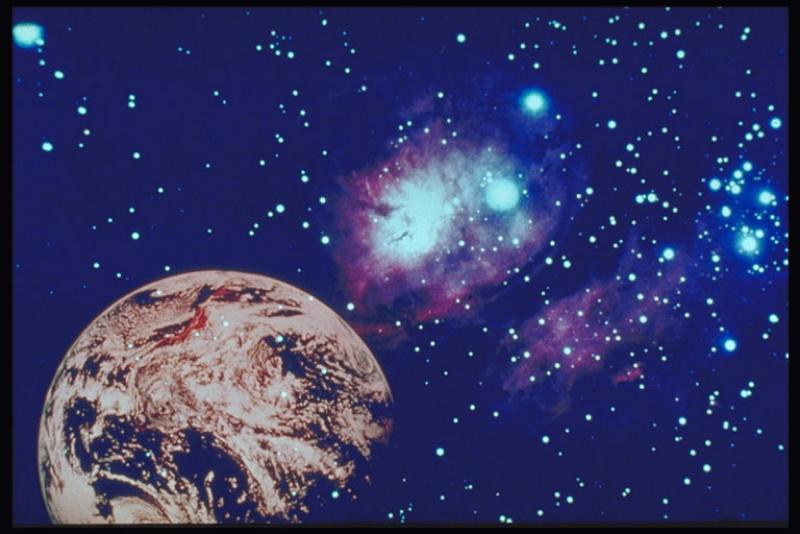 Предполагаемый результат
Планирование 
Дети совместно с педагогом  составляют план
последовательности действий для собрания
информации о космосе (планетах солнечной
системы, космических телах, космонавтах и т.д.).
Совместно с педагогом собирают информацию из
книг, интернета, устных рассказов взрослых:
педагога и родителей.
Анализируют и делают общий вывод.
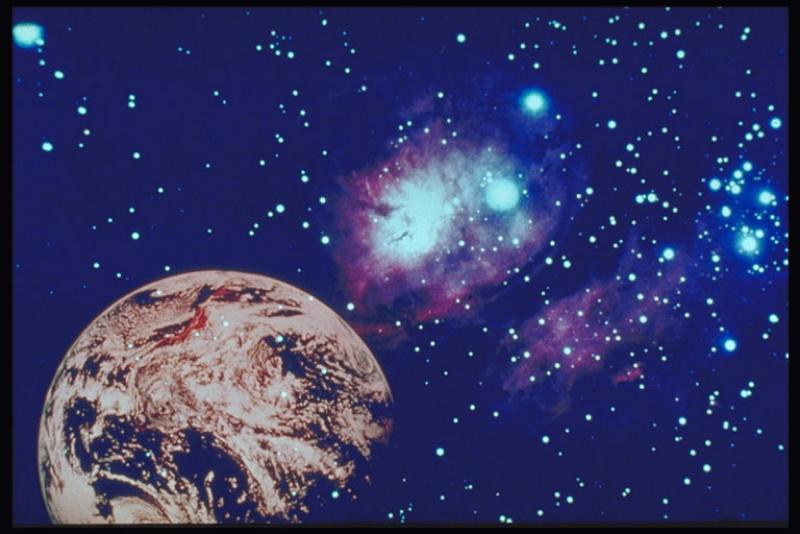 Предполагаемый результат
Действия
Дети совместно с педагогом собирают познавательную информацию о космосе.
Играют в дидактические, подвижные, сюжетно-ролевые игры.
Проводят опыты.
Составляют фантазийные рассказы о неизведанной планете.
Просматривают презентации с комментариями.
Заучивают стихотворения, прослушивают аудиозаписи песен.
Рассматривают иллюстрации, слайды о космосе.
Конструируют ракеты из бросового материала.
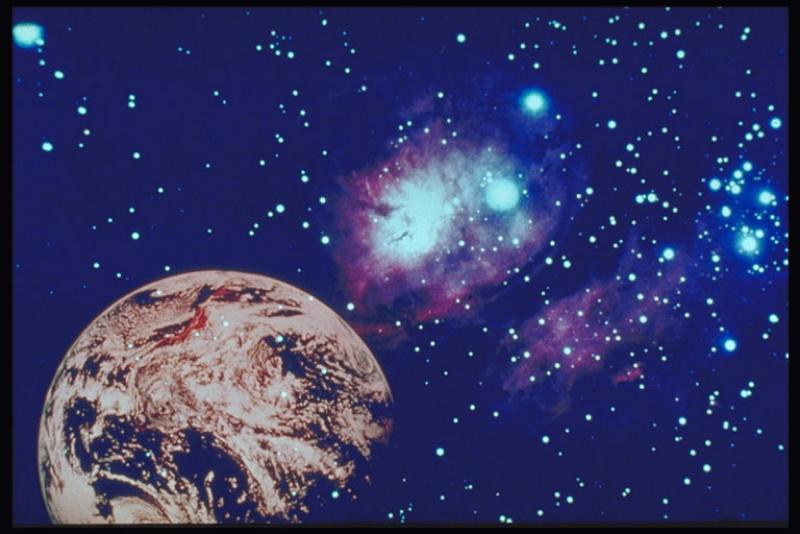 Анализ
Дети делятся собранной информацией, показывают свои работы и рассказывают о них
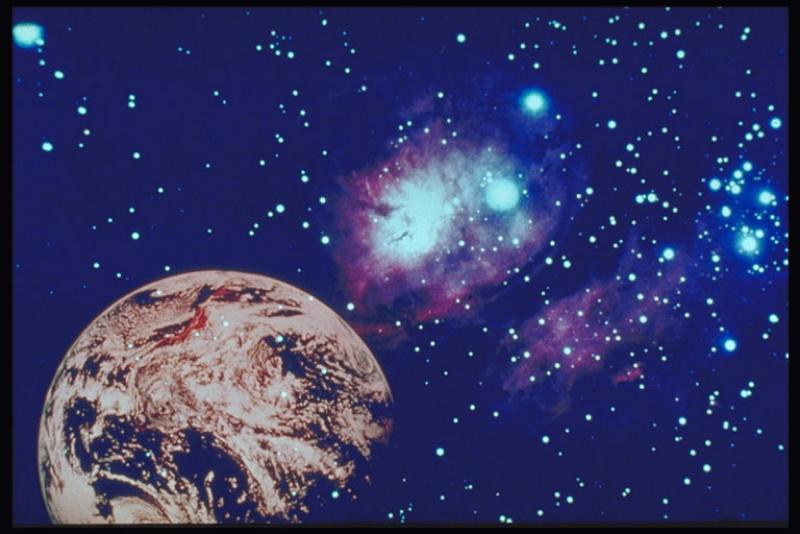 Задачи
Продолжать расширять представление детей о многообразии космоса.
Способствовать ознакомлению детей с историей освоения космоса. Познакомить с первым лётчиком-космонавтом Ю.А. Гагариным.                                   . Развивать связную речь, творческое воображение, фантазию, умение импровизировать.
 Воспитывать взаимопомощь, доброжелательное отношение друг к другу, гордость за людей данной профессии, к своей Родине.
 Привлечь родителей к совместной деятельности.
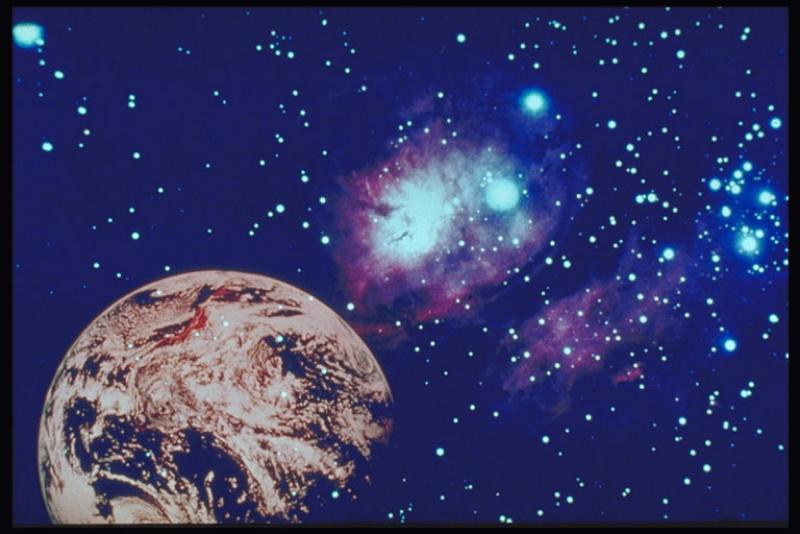 Содержание деятельности
Формирование потребности
НОД «Космос»
Беседа «Первый полет Ю.А. Гагарина в космос»
Сюжетно-ролевая игра «Мы изучаем космос»
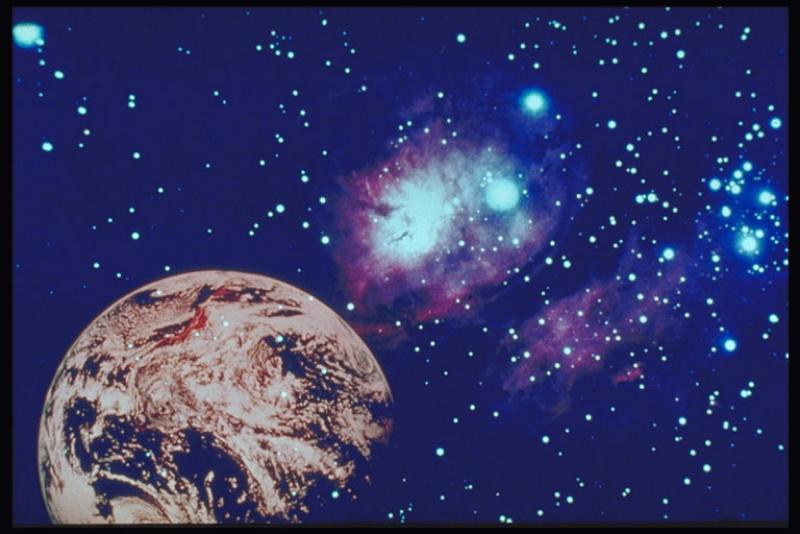 Содержание деятельности
Формирование области желаемого результата
НОД «Подготовка космонавтов»
Дидактическая игра «Почему Луна не падает»
Стихи и загадки о космосе
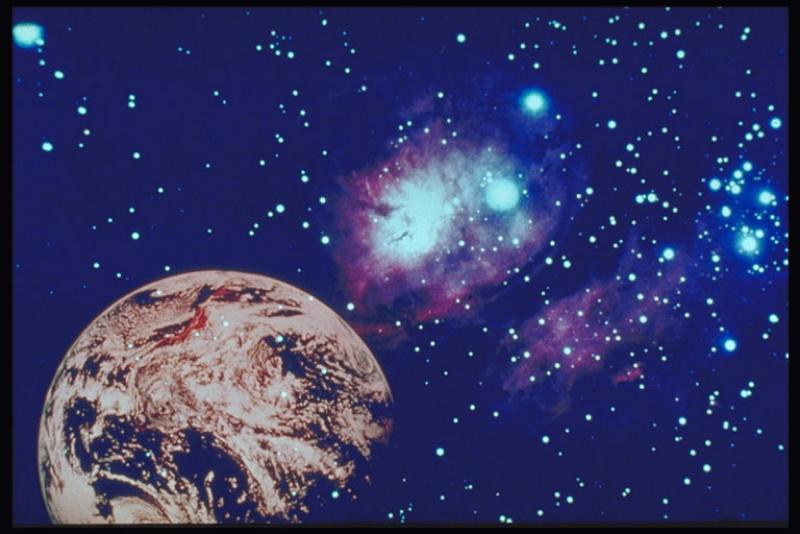 Содержание деятельности
Формирование мотива
Просмотр презентаций: «Космос», «Покорители»
Прослушивание аудиозаписей песен о космосе
Просмотр слайдов, иллюстраций, книг с последующим обсуждением
Информация в родительский уголок: «Как познакомить ребенка с космосом»
Стимулирование целеполагания
Дидактическая игра«Солнце»
Совместная деятельность родителей и детей: составление фантазийных рассказов, изготовление макетов ракет
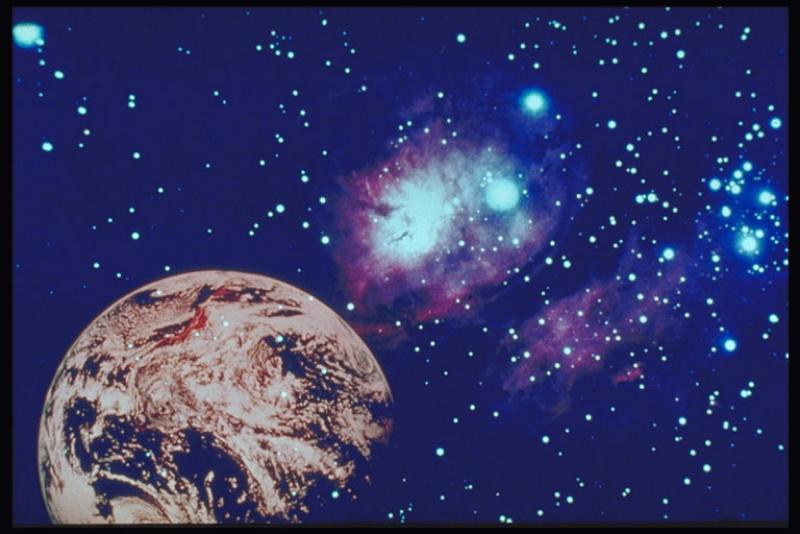 Содержание деятельности
Стимулирование  планирования
Постановка ближней системы перспективы  (обговаривание воспитателя с детьми последовательности реализации задач проекта)
Координация выполнения действий
Опыты: «День-ночь», «Солнце – большая звезда»
Подвижные игры: «Невесомость», «Быстрые ракеты» 
Продуктивная деятельность родителей и детей: конструирование «Ракеты», составление фантазийных рассказов
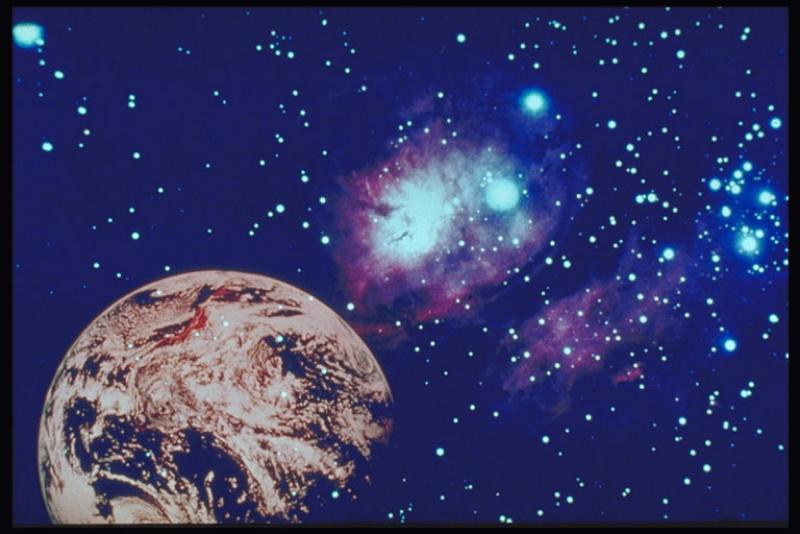 Содержание деятельности
Оценка результата
Выставка работ 
«Мы – инженеры конструкторы» 
(совместная работа родителей и детей)
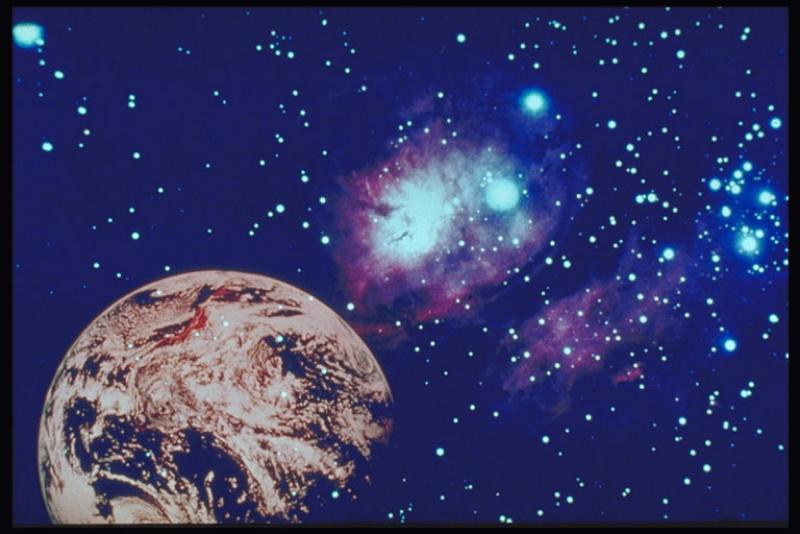 УМК
Методическое обеспечение
Дидактическая игра: «Почему луна не падает?», Солнце»
Подвижная игра: «Невесомость», «Быстрые ракеты»
Сюжетно-ролевая игра «Мы изучаем космос»
Дидактическое обеспечение
Презентации: «Мы изучаем космос», «Покорители»
Слайдшоу «Космические просторы»
Аудиозаписи песен: «Межпланетный круизер», «Знаете, каким он парнем был»
Совместные работы родителей и детей: составление фантазийных рассказов, конструирование «Ракеты»
[Speaker Notes: Покорители»]
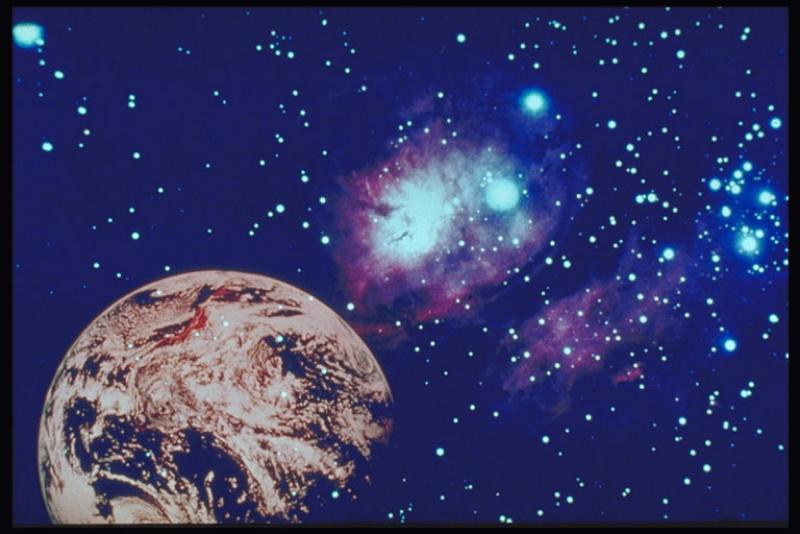 Результативность работы
Общий уровень достижения образовательного результата детьми и каждого образовательного результата (педагог Радкевич Л.М.)
Фотоматериалы события
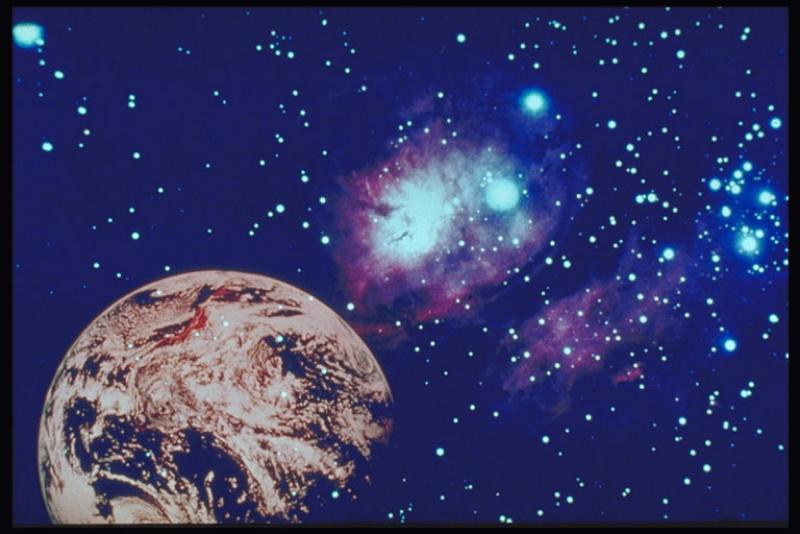 Спасибо за внимание!